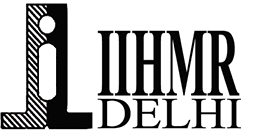 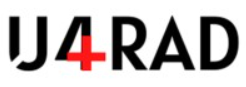 Turnaround time of CT and MRI scans reporting at U4RAD
By Dr Ruchi Jangra (PG/21/089)

Under the guidance of Dr Pankaj Talreja

IIHMR DELHI
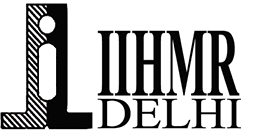 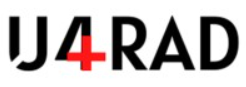 SCREENSHOT OF APPROVAL
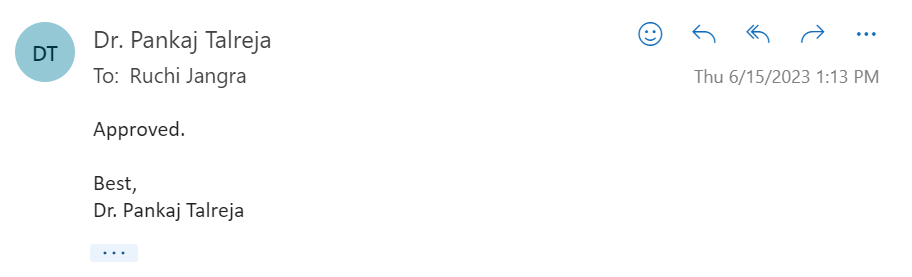 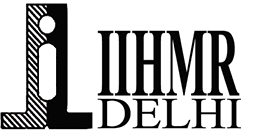 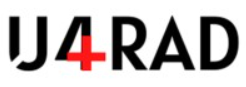 INTRODUCTION
U4RAD is revolutionizing radiology reporting with AI-assisted image analytics and a reporting toolkit.
They're revolutionizing remote radiology reporting by enabling process improvement, appropriate digital intervention, and selected AI (Artificial Intelligence) applications to help Radiologists become more efficient. Their AI-assisted Radiology Reporting technology will result in higher-quality diagnoses and shorter turnaround times.
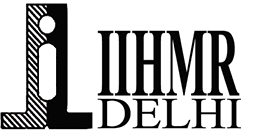 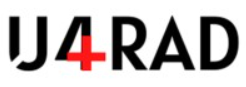 AIM
To study the turnaround time of reporting of CT scans and MRI scans of the patients and analysis of gaps for 3 months, from the month of Feb to April 2023, at U4RAD
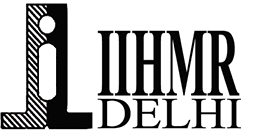 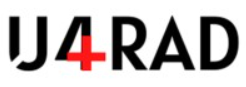 OBJECTIVES
The study aims at improving the turnaround of imaging services. The objectives of the study are:
1. To calculate the TAT of CTs and MRIs after the case is sent by the client for reporting.
2. To identify the reasons for the delay in reporting, if any.
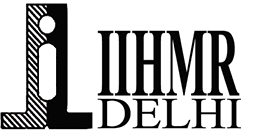 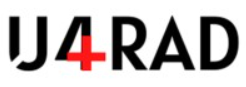 NEED FOR THE STUDY
It is essential that imaging services provide the reporting of images in a timely manner to provide high quality and effective patient-centered imaging services. Measurement of the turnaround time of reports is the most commonly adopted performance metric. 

Rapid turnaround time of reports is important both from a medical and commercial point of view.
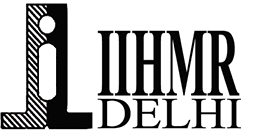 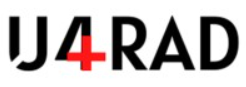 METHODOLOGY
STUDY TYPE- Descriptive Cross-sectional Study
STUDY DURATION- 3 months (Feb-March-April 2023)
SAMPLE SIZE- 367 cases (246-CT, 121- MRI)
SELECTION CRITERIA- Include the new patients who are being scanned and exclude the follow up case, x-ray scans and non reportable cases.
SAMPLING TECHNIQUE- Purposive Sampling
STUDY TOOL- Checklist Method
ANALYSIS TOOL- Microsoft Excel
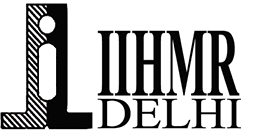 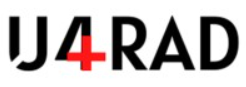 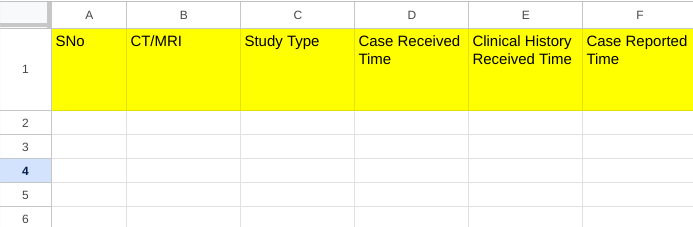 Checklist
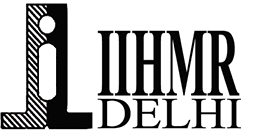 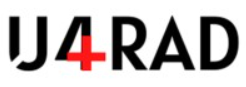 RESULTS
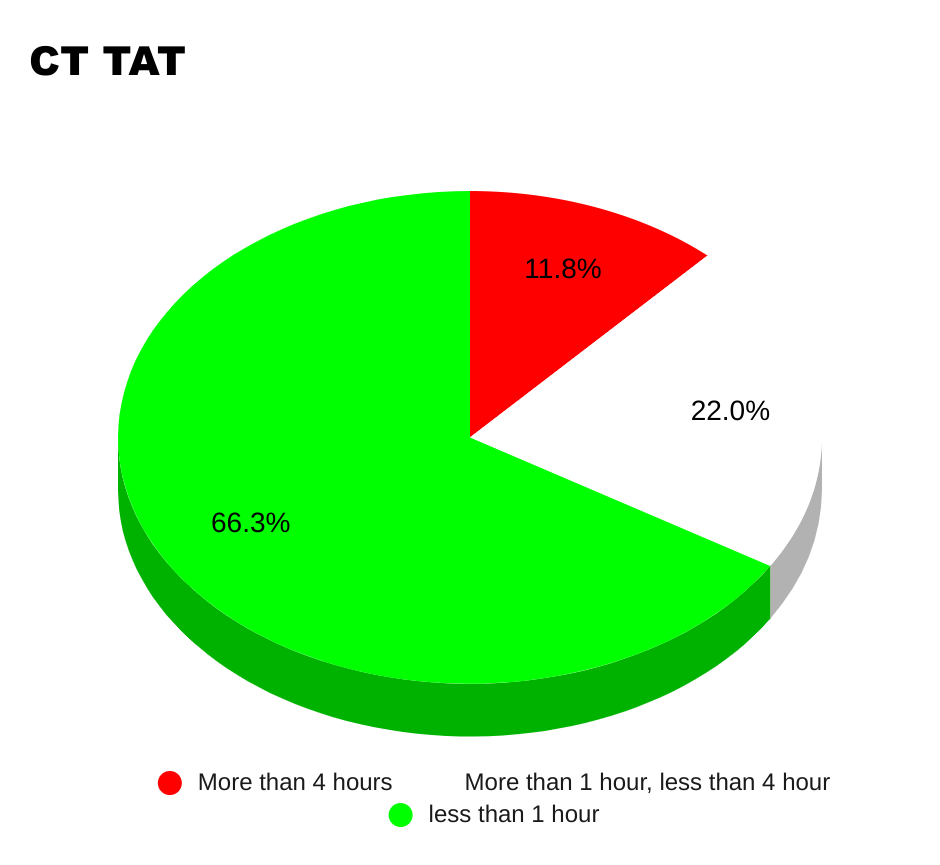 88.2% -    < 4 hours
11.8% -    >  4 hours
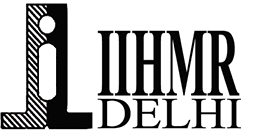 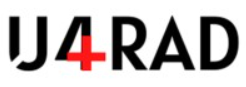 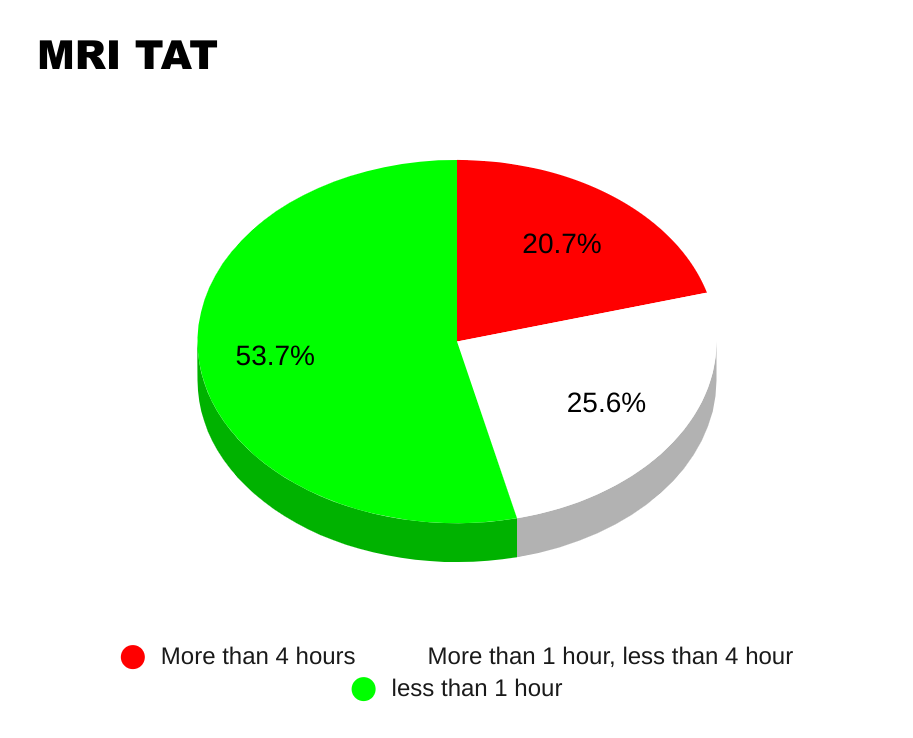 79.3% -    < 4 hours
20.7% -    >  4 hours
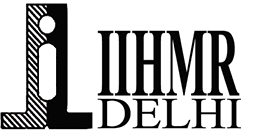 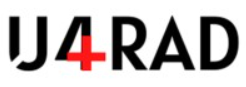 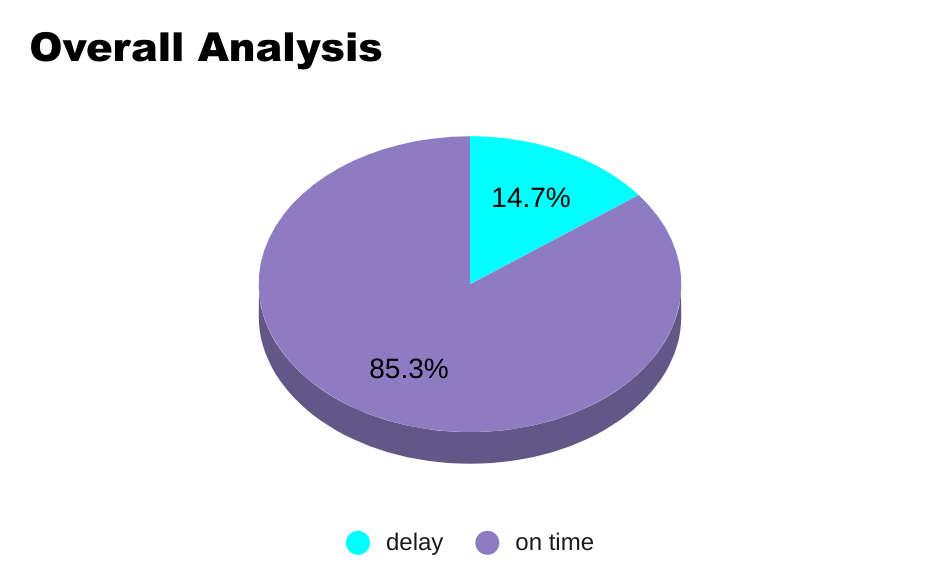 85.3% -    < 4 hours
14.7% -    >  4 hours
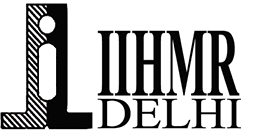 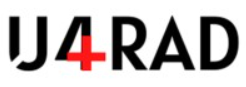 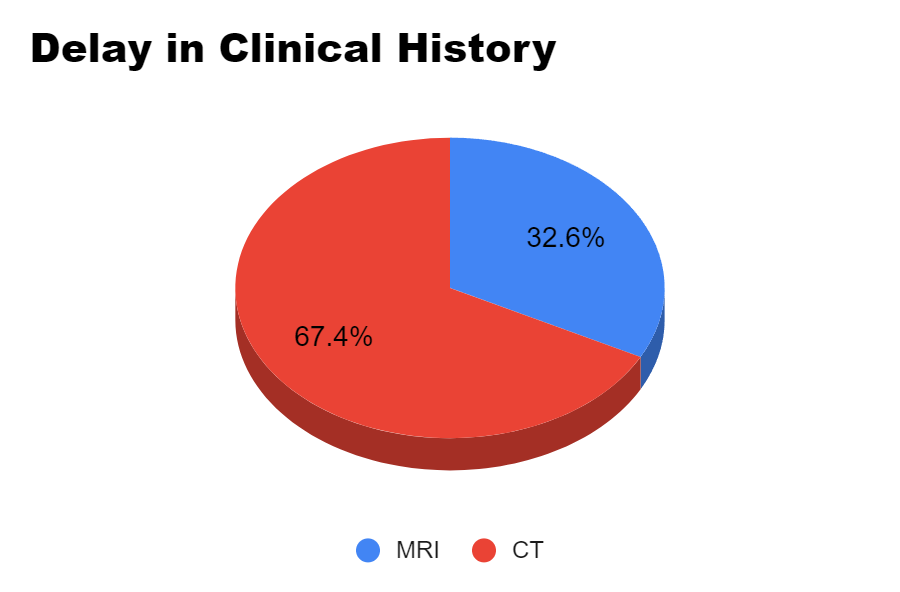 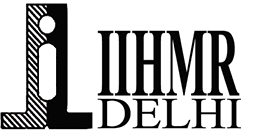 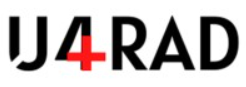 REASONS FOR DELAY
DESCRIPTIVE STATISTICS
Doctor asked for patient history (Delay in Clinical History in minutes)
Mean: 709.32 min
Minimum: 278 min
Maximum: 1380 min
Standard Deviation: 304.83 min
min
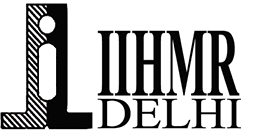 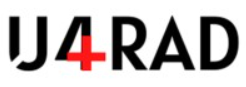 RECOMMENDATIONS
Smart Reporting Tool
Complete integration with AI
List of Doctors already available to the coordinator
Checking the order notes, clinical history and images of the case sent
Reminders 
Brief explanation for the complex cases
Divide rule
Prior information for emergency cases
Smooth shift change
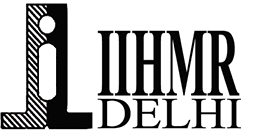 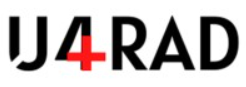 LIMITATION OF THE STUDY
No division on the basis of client
More information could not be added due to patient confidentiality
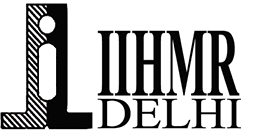 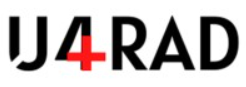 CONCLUSION
Teleradiology is a game-changer in the radiology world.
Improving turnaround time can enhance patient treatment quality.
Teleradiology is time saving and cost saving.
Artificial intelligence, if incorporated with teleradiology, can do wonders.
Radiologists can work remotely.
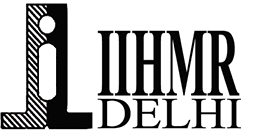 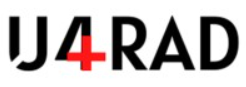 THANK YOU
REFERENCES
Eigles SB, Panughpath SG, Kalyanpur A. Enhancing the TAT on stroke protocol head CT reports via CQI methodology in busy teleradiology practice. Teleradiology Solutions, Inc., Bangalore, India. American Journal of Experimental and Clinical Research. Am J Exp Clin Res 2015;2(2):102-104
Arjun Kalyanpur, Srinivas Meka, Kishor Joshi, Harish Thirumanassril Somakesharan Nair, Neetika Mathur. Teleradiology in Tripura: Effectiveness of a Telehealth Model for the Rural Health Sector. India. International Journal of Health Technology and Innovation; 2022
 S. Pruthi, M. Hernanaz-Schulman. Working from Home: Brave New World, or Forgotten. National Library of Medicine. March, 2022.
PICTORIAL JOURNEY
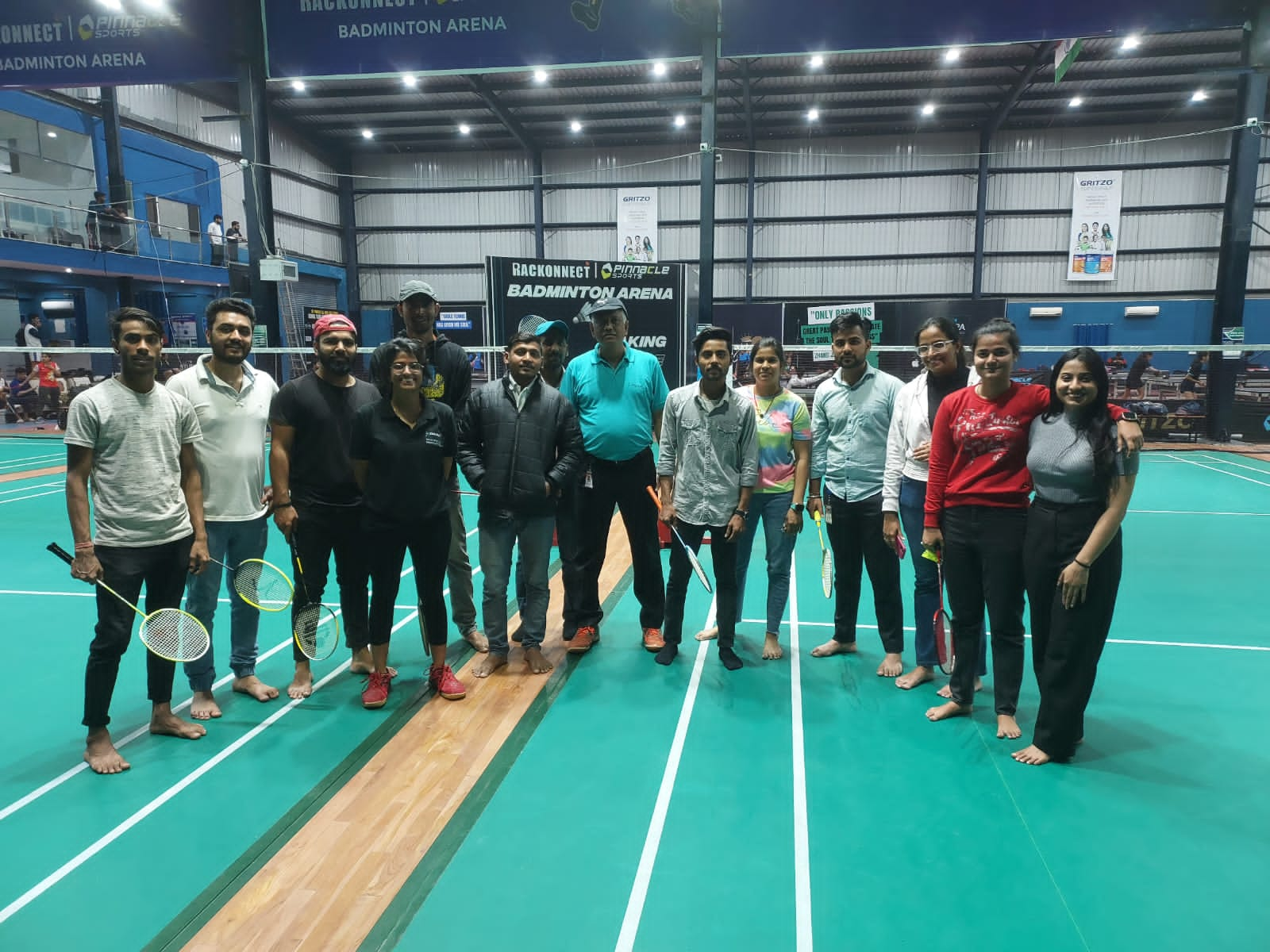 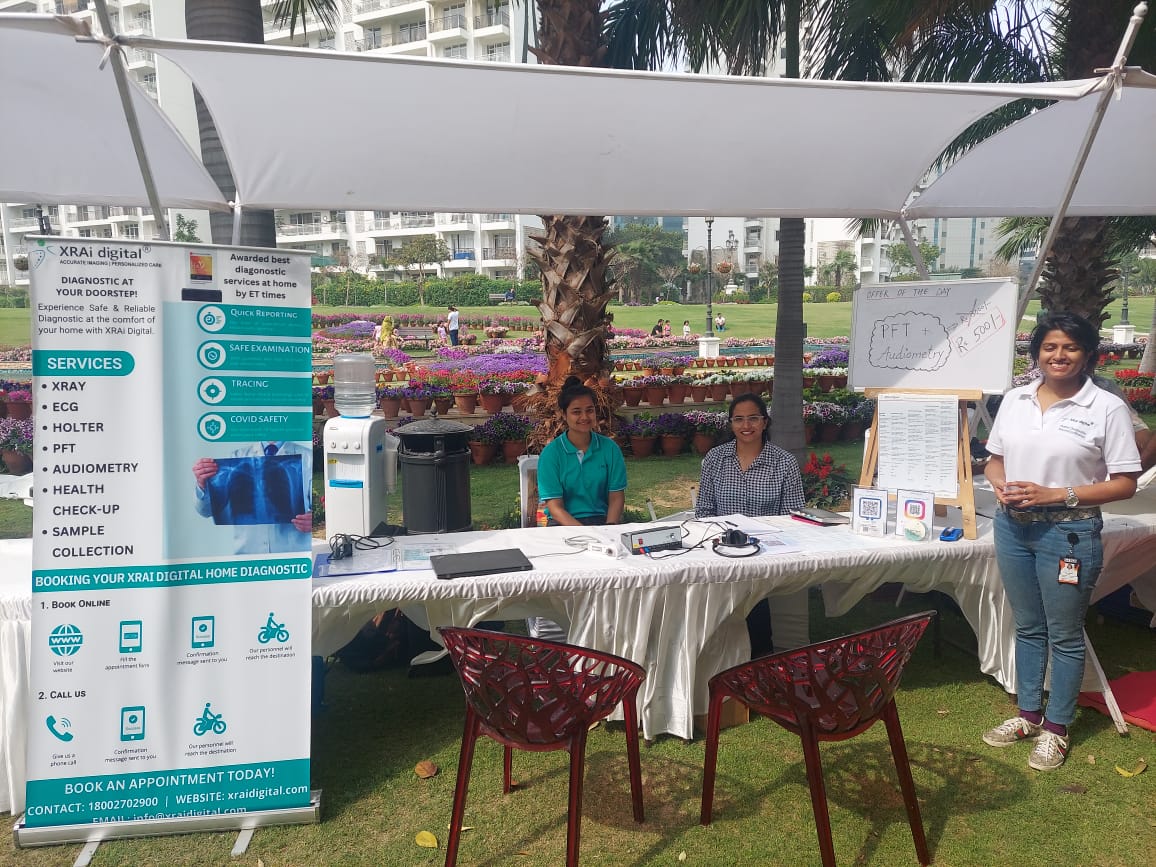